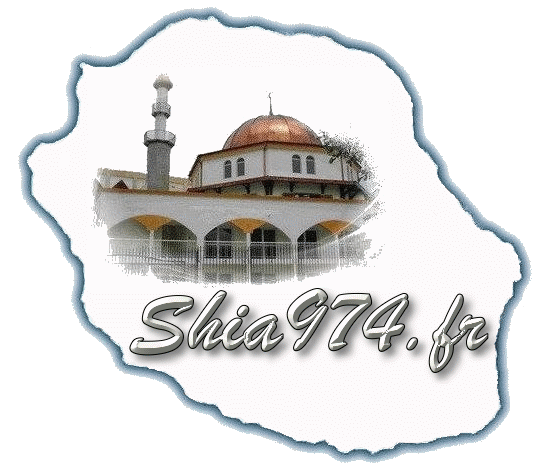 AKHLAQ  8
LEÇON 6
1ère partie
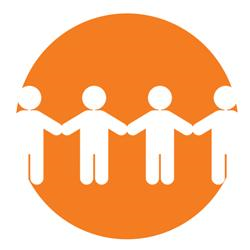 LA VIE COMMUNAUTAIRE
Réalisé par une Kaniz-e-Fatéma
Approuvé par Moulla Nissar
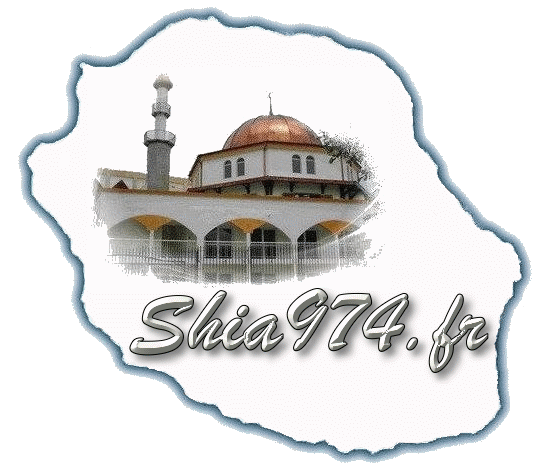 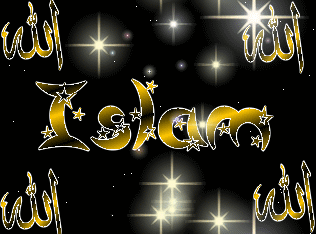 L’Islam n’est pas qu’une  religion. C’est  le seul moyen de mener une vie parfaite et épanouissante. La vie sociale (communautaire) de l’Islam est décrite ci-dessous, suivie des codes de conduite que les Musulmans doivent respecter.
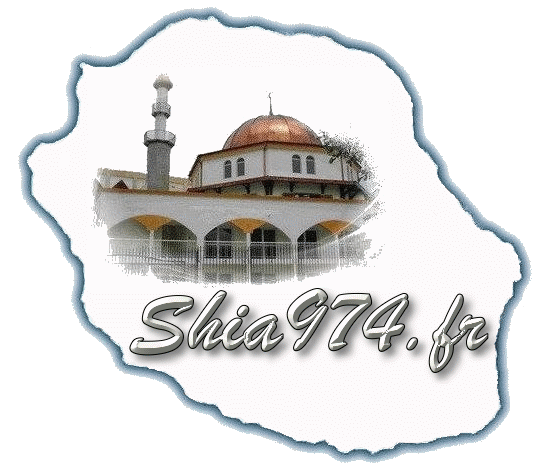 Le terme  de  communauté  se  définit comme  "un  groupe de gens constituant une unité sociale… de même origine, religion etc."
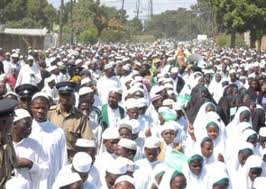 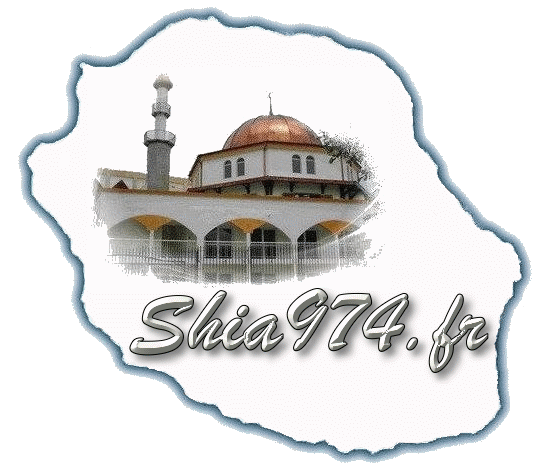 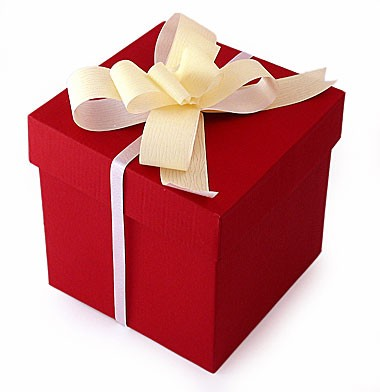 L’Islam est une religion envoyée par Allah comme cadeau à l’homme, afin de les unir  dans la paix  et  l’harmonie. Cela ne  peut se faire que si toute  la communauté est en paix, et cela suppose que chaque individu soit en paix.
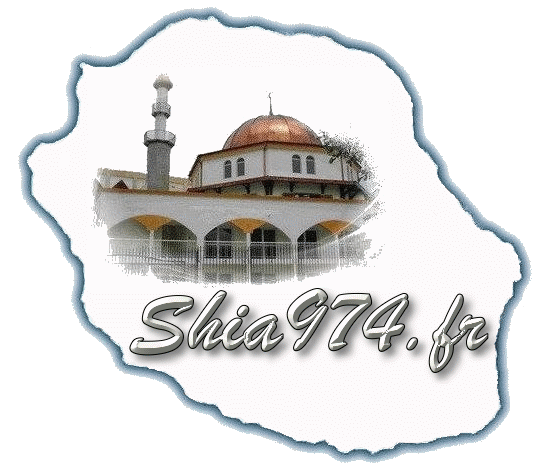 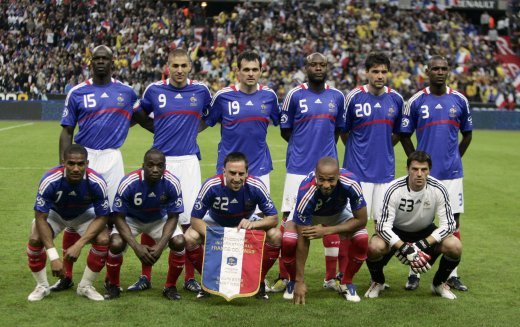 Imaginons  que  la  communauté  est  une  équipe  de  football.  Pour  que l’équipe  gagne,  elle  doit  être  coopérative  et  chaque  individu  doit  jouercorrectement pour que toute l’équipe puisse bien jouer.
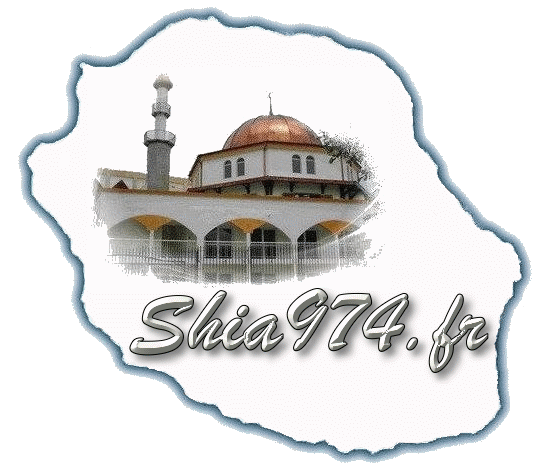 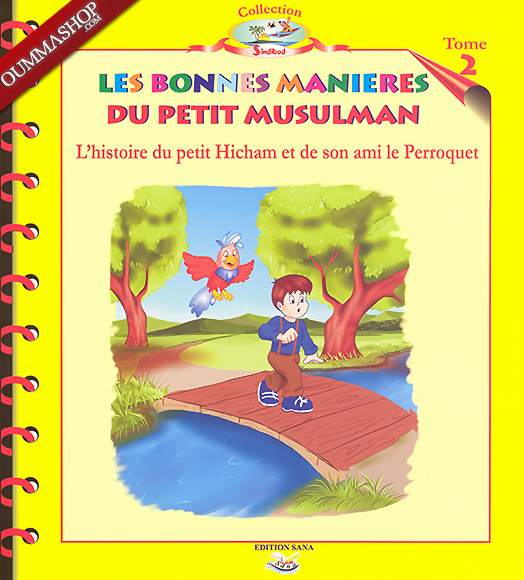 L’Islam s’assura  d’une vie  communautaire  heureuse en  établissant  des codes sociaux  (manière d’agir) qui  font  partie  intégrante de la  communauté entière à travers chacun de ses membres.
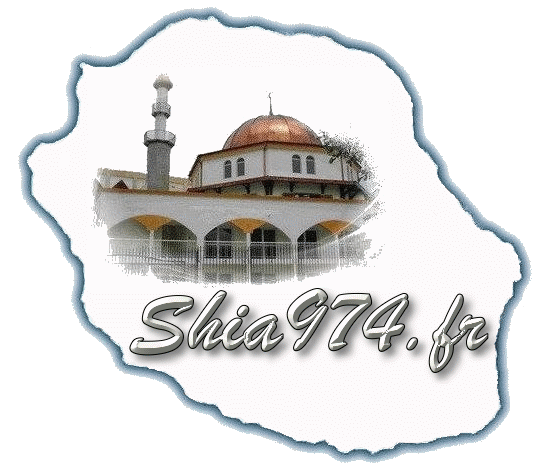 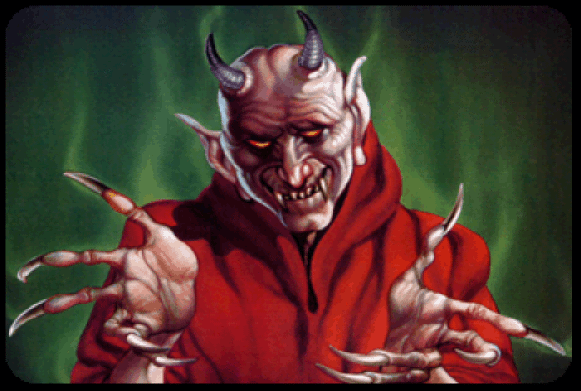 La communauté aussi est une épreuve pour l’homme, sujet à la tentation à chaque moment, comme illustré ci-dessous:
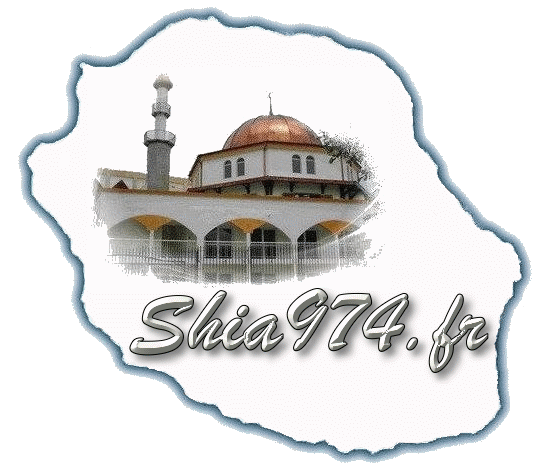 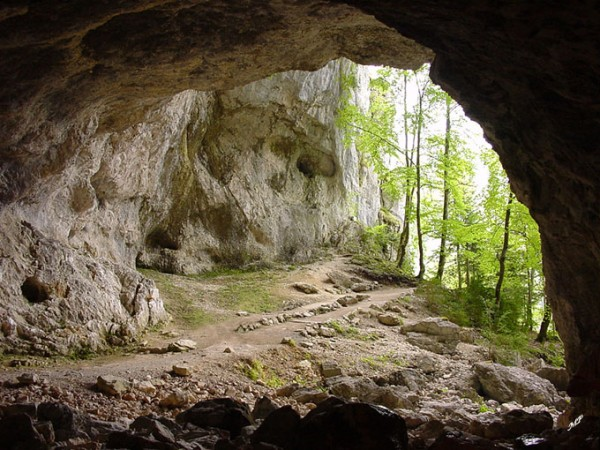 Une fois, il était un homme qui entra seul dans une grotte, loin de tout le monde. Il avait l’habitude de vivre là, d’y prier et d’y jeûner. Un jour, un passantle vit et lui demanda "Pourquoi vivez-vous ici, au milieu de nulle part ?"
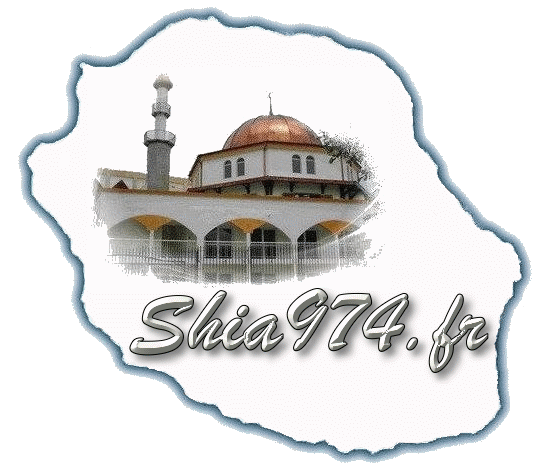 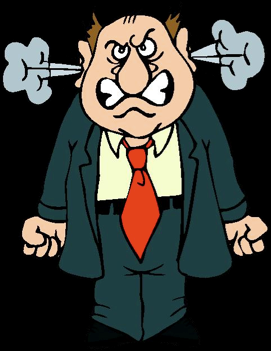 L’homme lui répondit "Ici, je trouve qu’il est plus facile pour moi de ne pas commettre de péchés, et de plaire à Allah.  Je n’ai pas fait de Ghîbat (médisance), ni de Fitnah ou Façàd (diffamation); je ne me suis pas mis en colère, je n’ai pas insulté mon voisin. J’ai été très pieux."
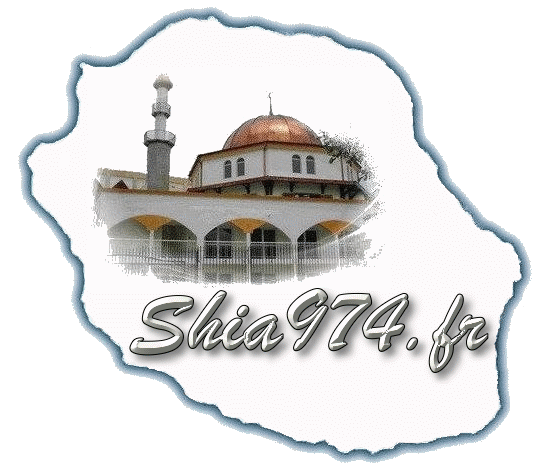 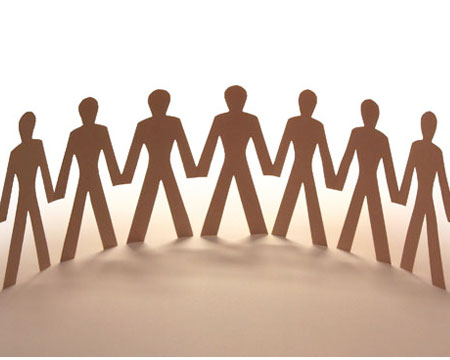 Le premier homme  rit et dit : "Tu ne bernes que toi. La seule raison pour laquelle  tu es  resté si noble, c’est que  tu n’avais PERSONNE à maltraiter  ici. Vivre avec les gens est une épreuve qui  consiste à voir comment tu te contrôles – si tu peux pardonner quelqu’un qui a été mauvais envers  toi, si tu peux te retenir de médire ou de provoquer etc. Tout ce que tu fais ici, c’est fuir, et rater l’épreuve."
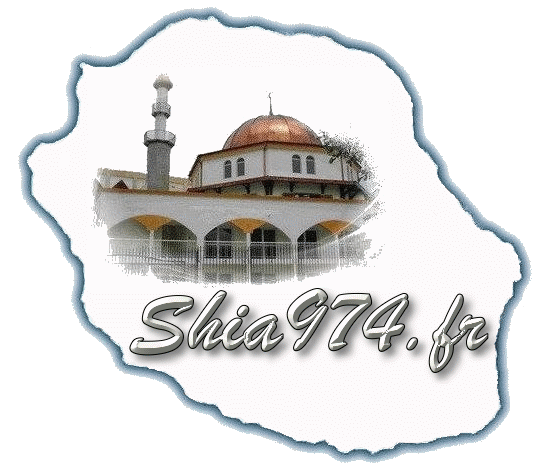 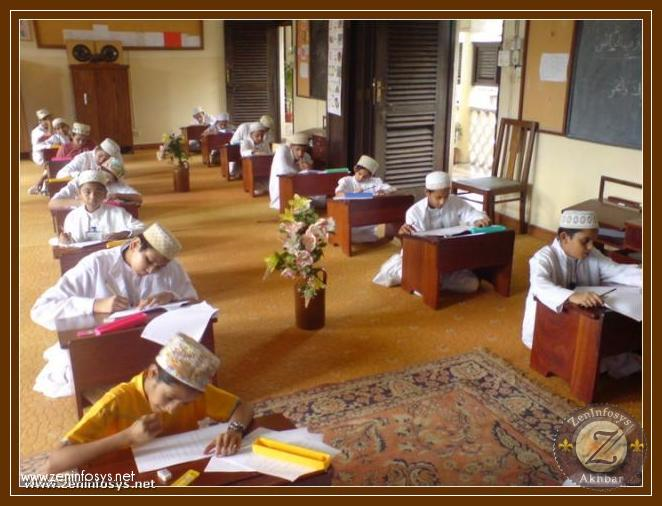 C’est comme manquer l’école durant une période  d’examens puis dire à vos parents :  "Je n’ai pas  échoué!" Ce qu’il faut réaliser, c’est que vous n’avez pas ASSISTÉ à un seul examen!!
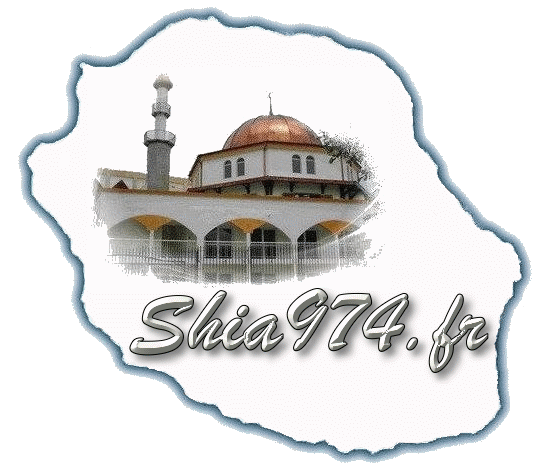 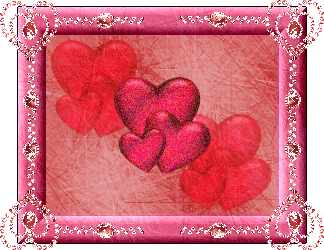 Le cœur de la communauté estla  foi qui la relie  ensemble etl’apprend à adorer (louer) Allah.
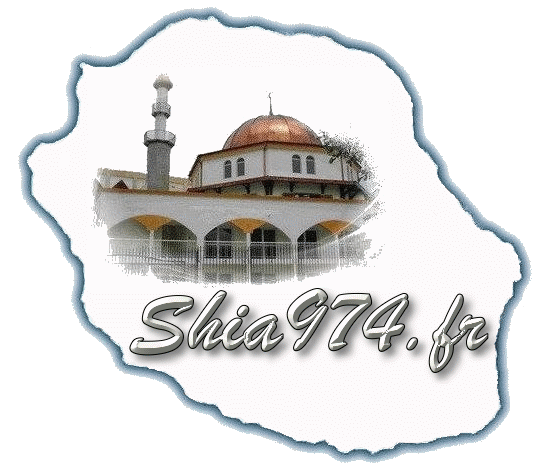 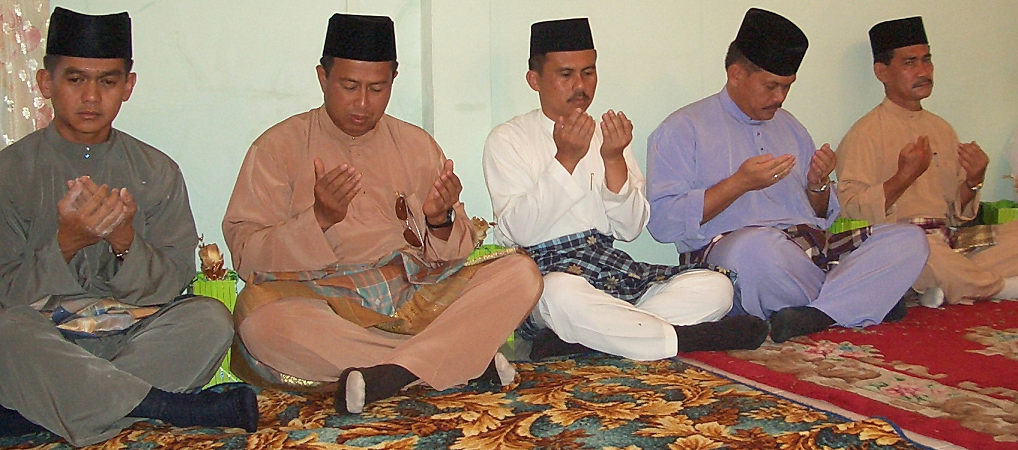 Cela est mis en exergue  à  plusieurs moments,  comme pendant  les prières en communauté  (Jammat), les madjalisses et autres rassemblements. Allah nous apprend dans le Coran (Sourate 21, Ayat 92) :
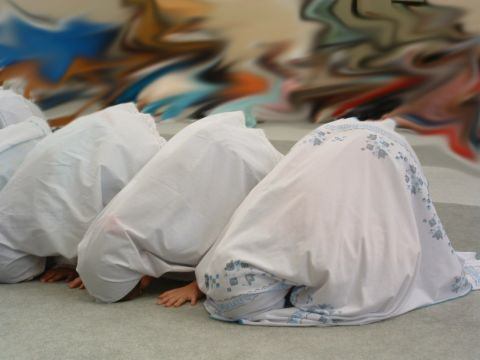 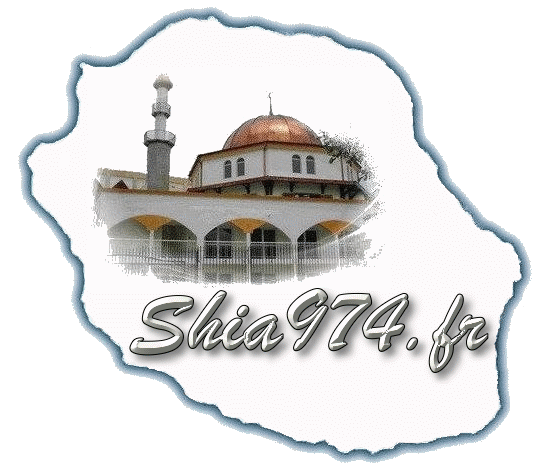 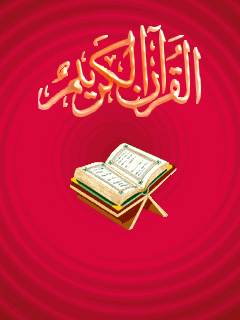 "Certes, cette communauté qui est  la vôtre est une communauté unique, et Je suis votre Seigneur. Adorez-Moi donc  (et personne d’autre)."
La force de la communauté est basée sur son unité.
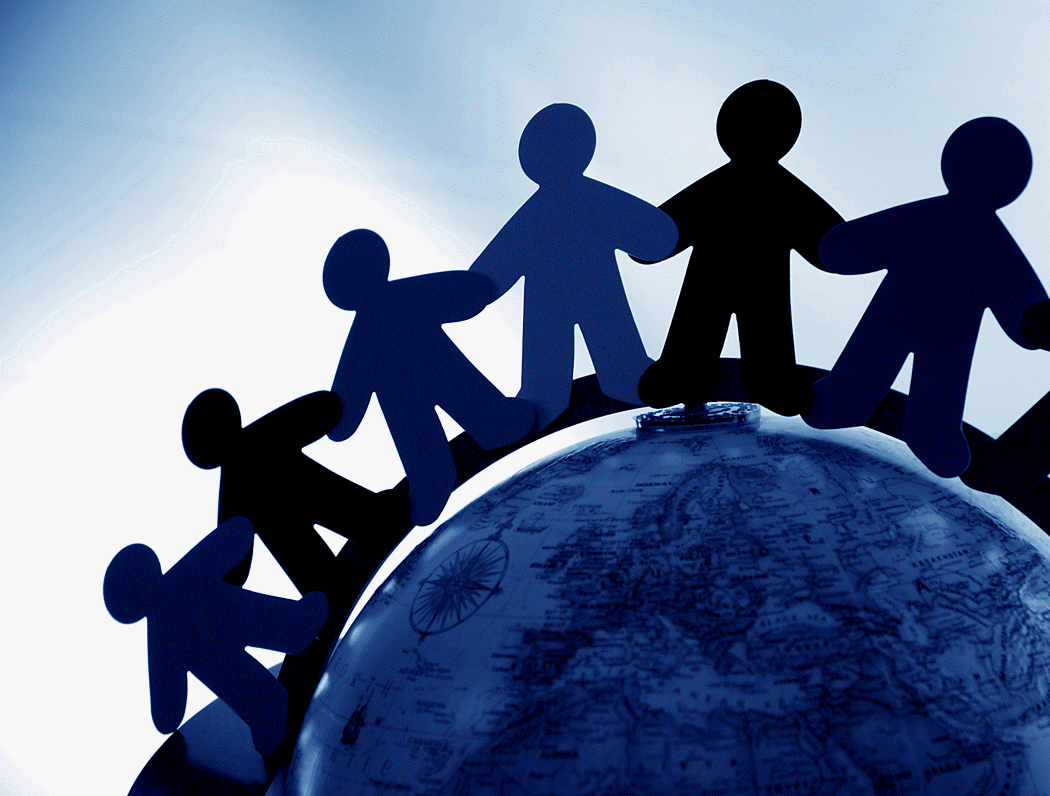 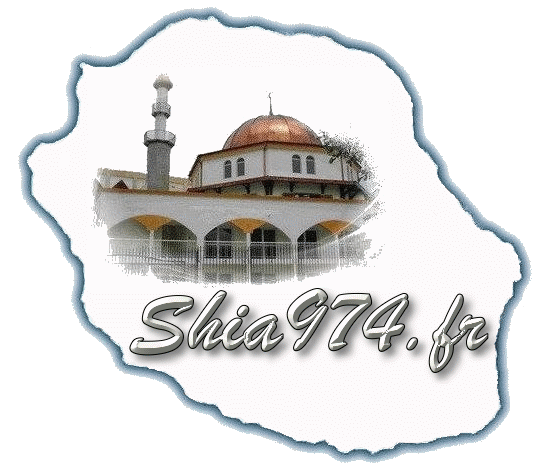 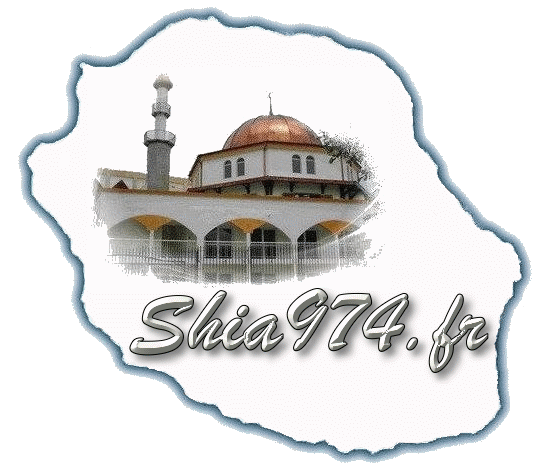 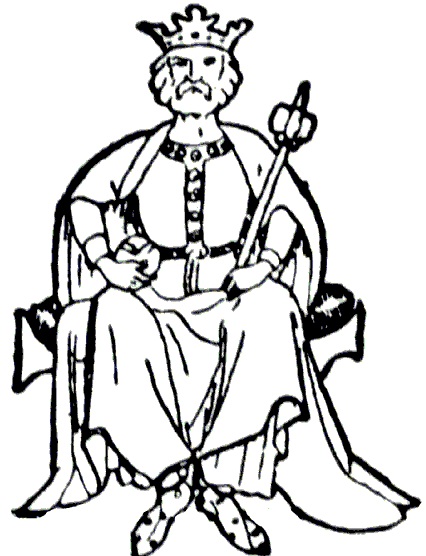 Il existe un proverbe qui dit : "Divisez pour mieux Régner": si vous voulez  régner sur un groupe de gens, commencez par les diviser en provoquant des querelles entre eux.
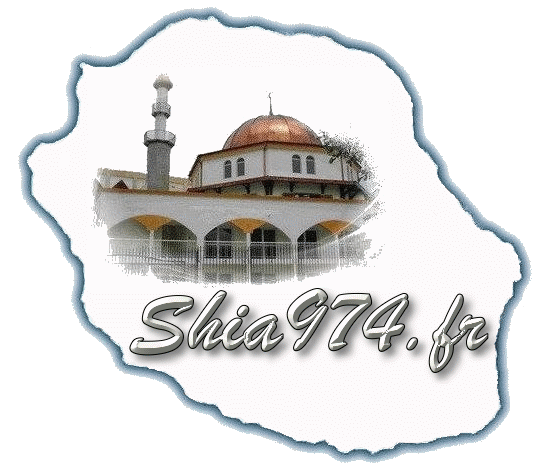 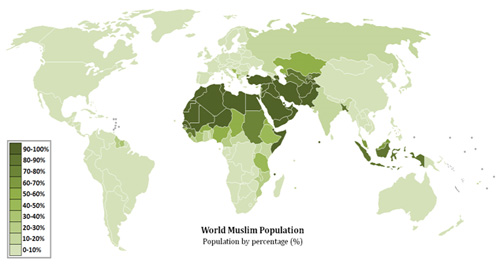 C’est ce que le monde occidental pratique  dans les communautés islamiques à travers le monde. Nous devrions en tirer des leçons et nous lever toujours pour défendre les droits de nos coreligionnaires.
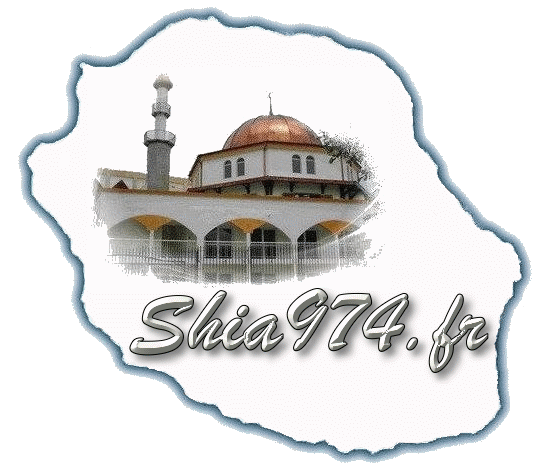 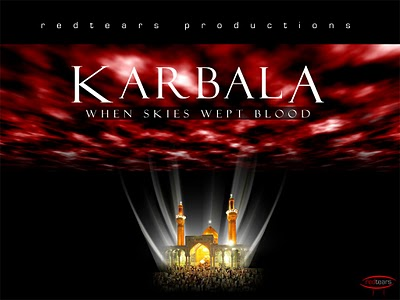 Nous pouvons faire des compromis, mais dans  la  limite de ce que nous autorise la Shari'a. Nous ne devons jamais faire de compromis sur nos principes et notre foi. A cet  égard, nous devons nous  rappeler de la leçon donnée par Imam Houssain (a) sur les plaines de Karbala.